Faster GTM: Simulation-Driven Design (SFE Concept)
(Strukturanalyse in Forschung und Entwicklung)
Customer:
A marquee Japanese Automotive OEM
Pain Points:
Recent trends in the automotive industry demand innovative approaches to hasten vehicle development. The following are some specific pain points to be addressed:
The need to generate myriad CAD and CAE model variants 
The need to generate separate models for different physics (Safety, N&V, and Durability)
Long waiting time for CAE results / optimization results to finalize the CAD / Design
Our Solution:
Parametric modeling by SFE is an optimum solution to reduce development times
Parametric Modelling
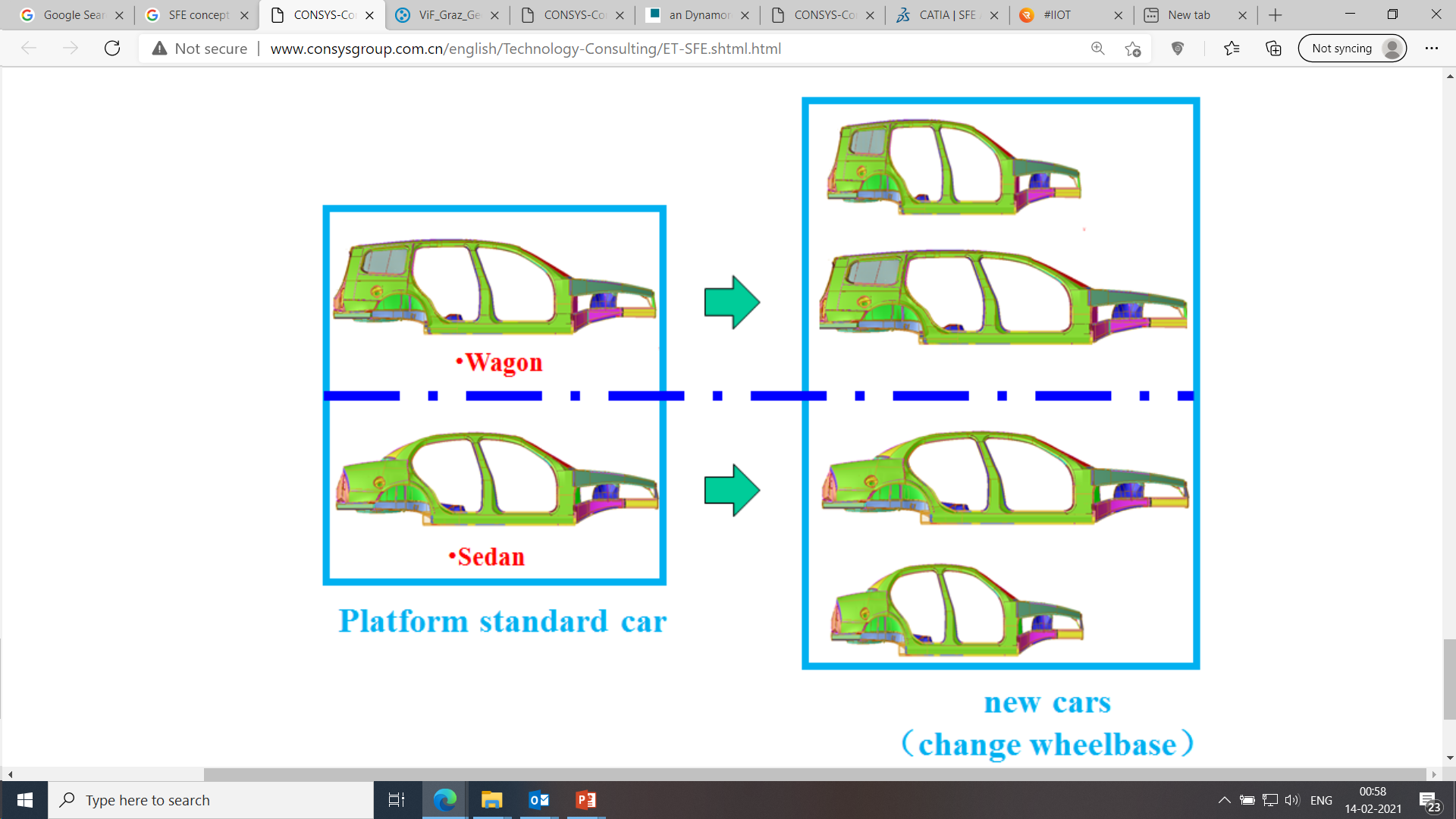 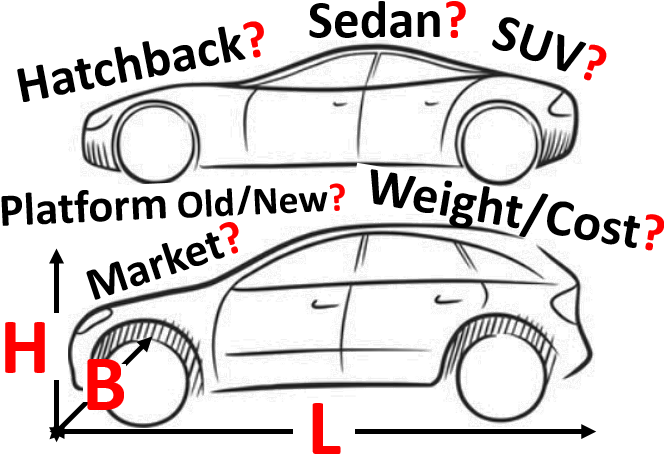 Our Solution:
Vehicle Development Cycle
Design Freeze
Concept & Development
Conventional
CAE Model / Simulation
1 
set of results
CAD Design
Final CAD
Final CAE Simulation
SFE Concept (Parametric Model)
1 to n set of results
Final CAD
Final CAE Simulation
SFE Model

CAE
Time Saver!
Benefits:
Cost & Time	: Total vehicle development cycle time reduced by 4-6 months
Concept Level	: Rapidly determined the best concept design and thus reduced    		   R&D time 
Product Level	: Created different models (Hatchback, Sedan, and SUV) quickly 
                                     Reduced  late stage design modifications 
CAE Validation	: Used common models for all the domains - Safety, NVH, and     		   Durability
Testimonial from Customer
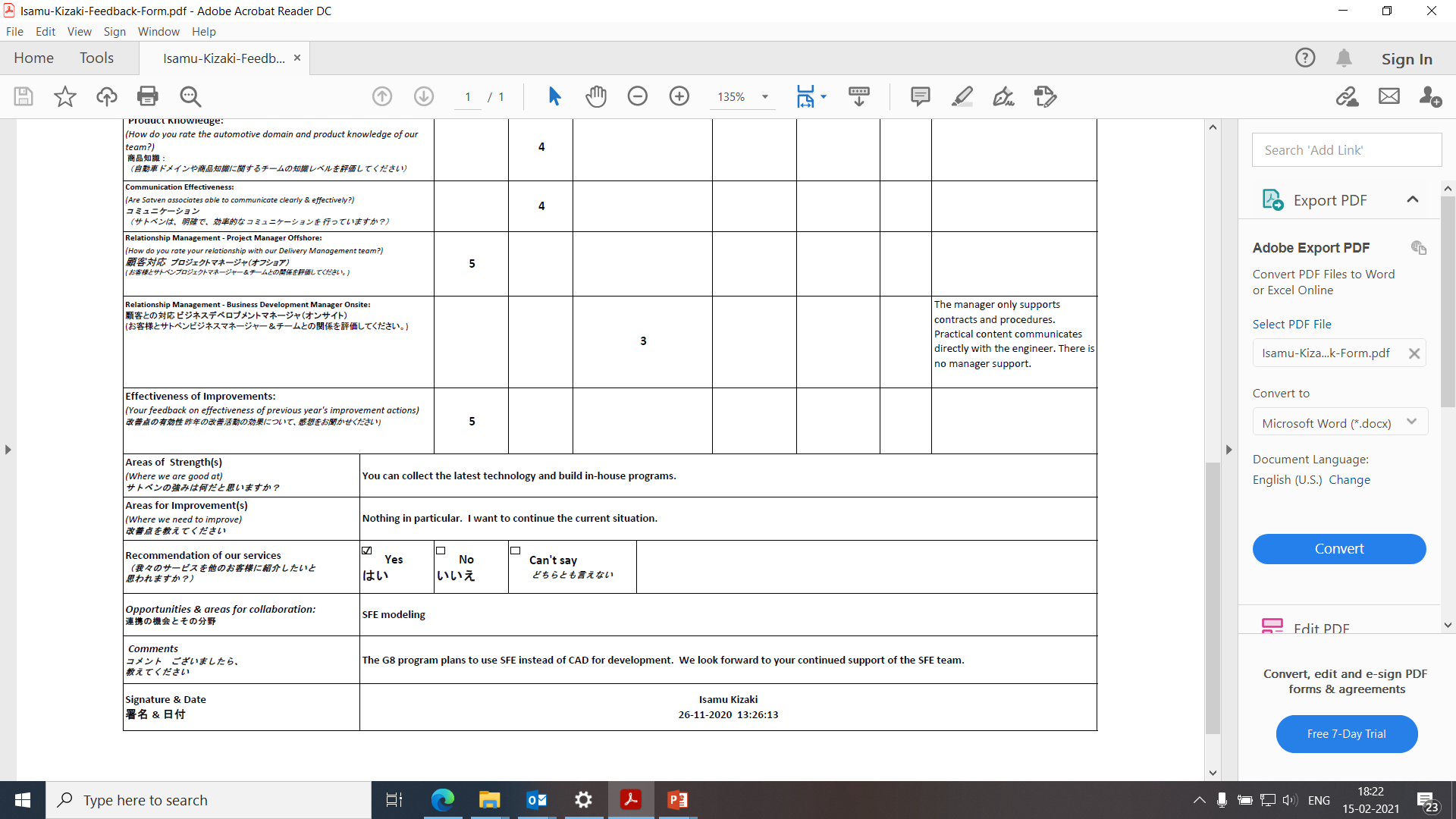 The XX program plans to use SFE instead of CAD for development. We look forward to your continued support  of the SFE team